2023 Energy Trends Workshop
Building a sustainable and reliable grid
Build a Sustainable Grid
Build a Reliable Grid: 25kV
Enhances bi-directional flow with renewable energy

More load over longer distances = fewer substations

Network circuits = more redundancy
Build a Reliable Grid: Underground
20,000 miles of powerlines in Iowa

More people are working from home = reliability is more and more critical

Undergound Powerlines are 6x more reliable!
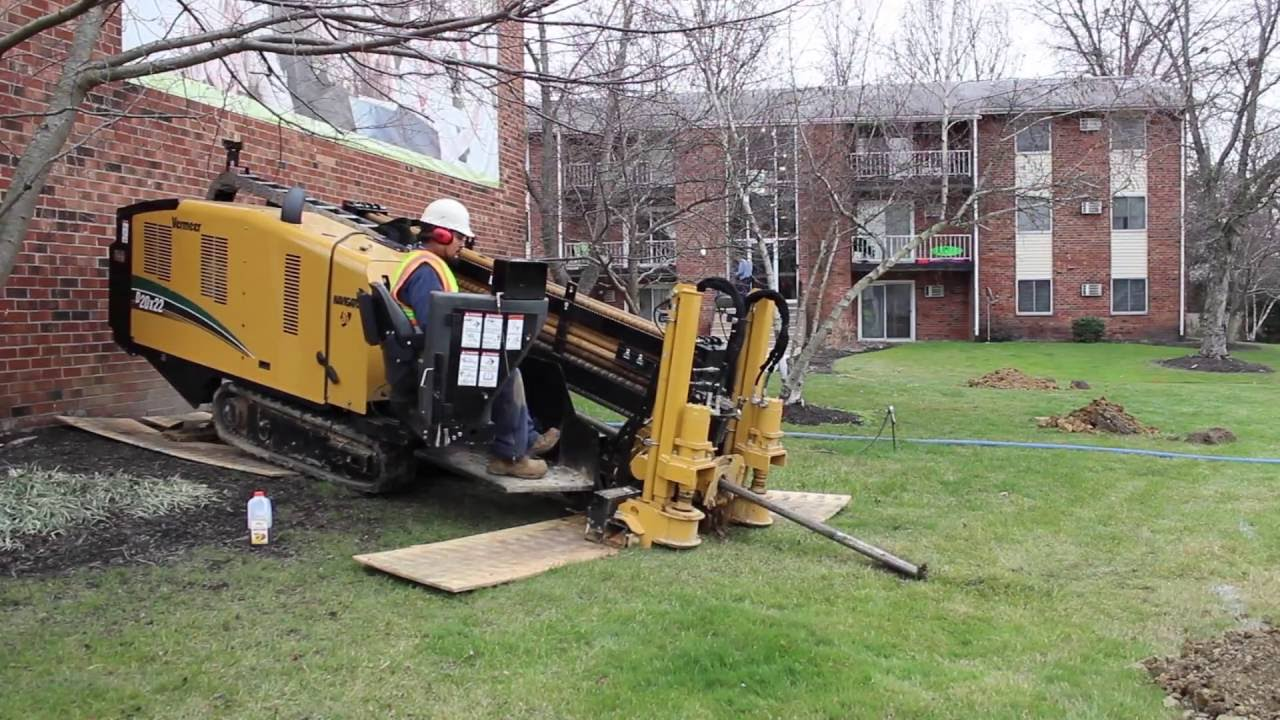